Rd/rds
Regions Delegeret/Regions Delegeret Suppleant
Hvad laver RD/RDS
Repræsenterer Danmark i Europa og resten af verden
Deltager i sommer- og vinter-EDM hvert år
Deltager i World Service Conference hvert andet år
Deltager på RSK-møder i Danmark tre gange om året
Deltager på servicekonferencer og står til rådighed for grupper og områder i Danmark
Afholder workshops på konventer i Danmark
Fungerer som bindeled mellem Danmark, EDM og WSC samt aflægger skriftlige rapporter til RSK og områderne i Danmark
Er ansvarlig over for RSK Danmark og i sidste ende over for NA-grupperne
EDM
European Delegates Meeting
Hvad er EDM
EDM er et forum, hvor de europæiske fællesskaber regelmæssigt kan mødes i form af de repræsentanter, de har valgt.
EDM står bl.a. for:
Fællesskabsudvikling – at tilbyde støtte til voksende NA-fællesskaber, at hjælpe dem med at opbygge en servicestruktur og håndtere lokale problemer/opgaver. 
ECCNA – Europakonvent én gang om året i skiftende lande.
EDM-møde to gange årligt, vinter-EDM og sommer-EDM, i skiftende lande. ECCNA og sommer-EDM afholdes samtidigt.
EDM’s formål
At øge opmærksomheden og ansvarligheden overfor de fælles europæiske ønsker og behov via regelmæssig kommunikation. 

At definere beslutningsprocesser og vigtige punkter i fælles europæiske spørgsmål.
WSC
World Service Conference
Hvad er wsc
WSC et forum, hvor fællesskaber fra hele verden regelmæssigt kan mødes i form af de repræsentanter, de har valgt.

WSC står bl.a. for:
Fællesskabsudvikling – at tilbyde støtte til voksende NA-fællesskaber, at hjælpe dem med at opbygge en servicestruktur og håndtere lokale problemer/opgaver. 
WCNA – Verdenskonvent hvert tredje år i skiftende lande.
WSC afholdes hvert andet år i USA. 
Godkendelse og udgivelse af ny NA-litteratur.
WSC’s formål
Hovedformålet for World Service er at kommunikere, koordinere, informere og vejlede. 

Vi tilbyder denne service så vores NA-grupper og medlemmer frit kan bringe budskabet om bedring og så vores program kan blive tilgængelig for enhver addict verden over.
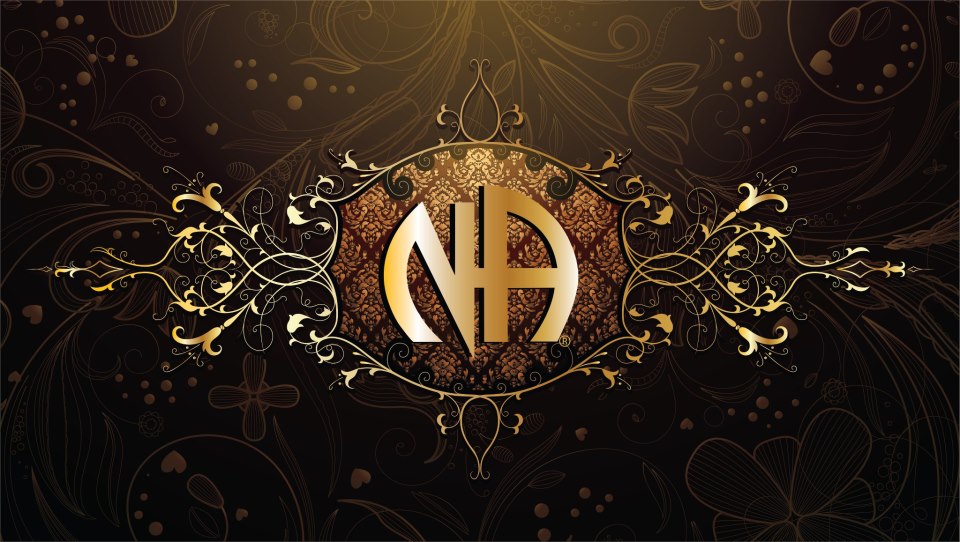